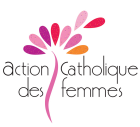 «  La  violence à l’égard des femmes n’est jamais acceptable, jamais excusable, jamais tolérable » Ban Ki –Moon Projet d’une permanence d’accueil
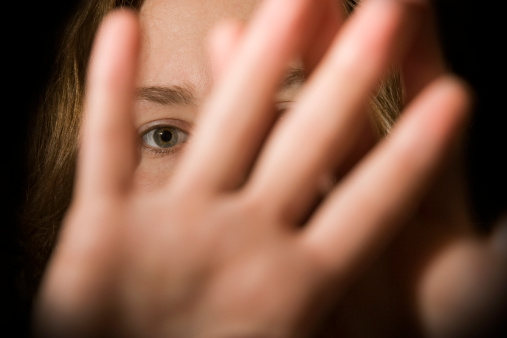 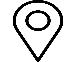 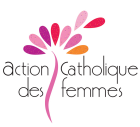 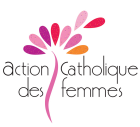 Rappel du contexte
Faire valoir la dignité des femmes
	
 Sensibiliser aux violences faites aux femmes depuis 1997 

Publication des ouvrages :
    « Les violences faites aux femmes briser le silence»
     (2000)
    « Pédocriminalité, en finir avec le silence » (2020)
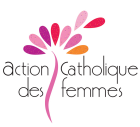 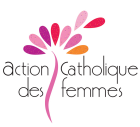 Genèse du projet
La vente d’un immeuble et la RUP en 2017 nous incitent à la création d’un projet social 

Elaborer un Centre d’hébergement et de réinsertion sociale-CHRS est prématuré aujourd’hui car nous n’aurions pas les budgets alloués par L’Etat
Proposer comme première étape une permanence d’accueil pour les femmes victimes de violence
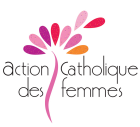 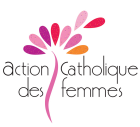 Contenu du projet
Projet d’une permanence d’accueil pour les femmes victimes de violence
 1  fois par semaine 
  Salle sous le porche 
98 rue de l’Université,75007 Paris
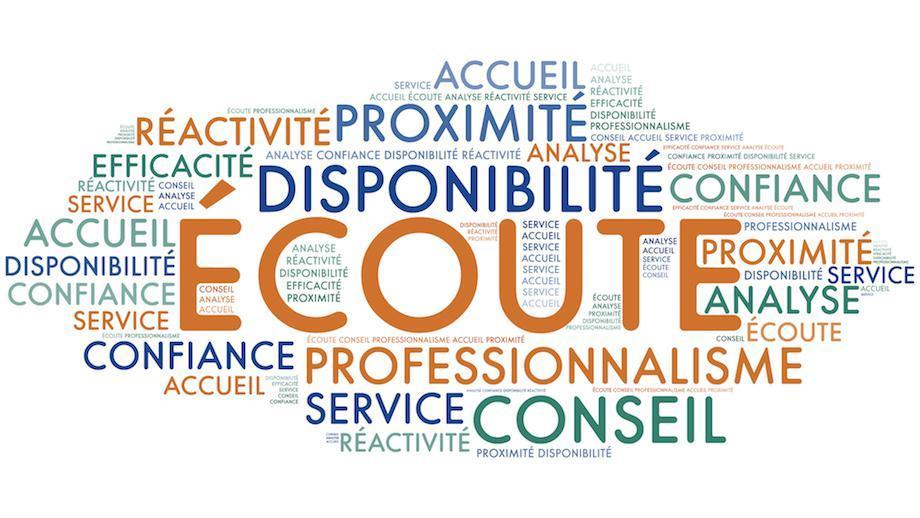 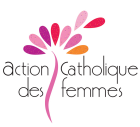 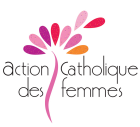 Faisabilité du projet
Ressources humaines :

Formation de 10 personnes, condition de mise en place de la permanence selon Amélie Videau de  l’Observatoire parisien des violences faites aux femmes et du Centre Hubertine Auclair 
    3 salariées et 7 bénévoles disponibles sur Paris
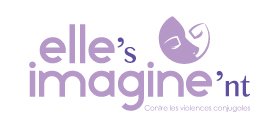 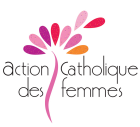 3  thèmes de formation :
 Définition et formes de violence 

Les aspects psychologiques et juridiques
Conséquences des violences conjugales sur les enfants
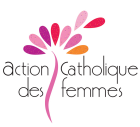 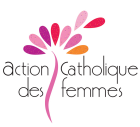 Faisabilité du projet
Ressources matérielles :

Salle sous le porche bien desservie par les transports  en commun (métro, RER, bus) au rez de chaussée avec entrée et sortie sur la  cour 

A disposition : un ordinateur portable et internet 

Une ligne de téléphone directe à créer
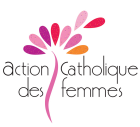 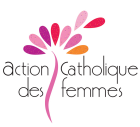 L’accueil à la permanence
Une fois par semaine pour commencer
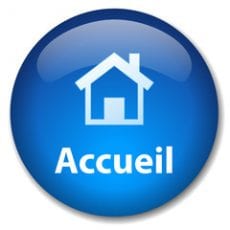 Individuel et confidentiel
Gratuit et avec rendez-vous
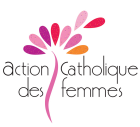 Écou

Service d’accueil
Ecoute de la situation personnelle et des besoins de la personne victime de violence 




Première information et orientation vers des structures adaptées telles : 
		-Le Centre d’Information sur les Droits des 				   Femmes et des Familles-CIDFF
 		- La Fédération Nationale Solidarité Femmes-FNSF
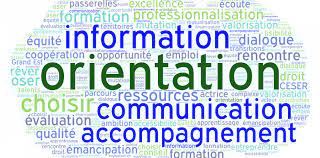 Accueil et informationsur rendez-vous 98 rue de l’Université 75007 Paris Assemblée nationale ou Solférinomardi de 10 h à 16 h 01 40 62 65 00	www.actioncatholiquedesfemmes.orgactioncatholiquedesfemmes
A
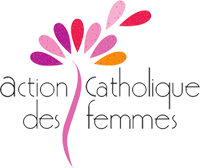 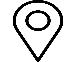 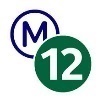 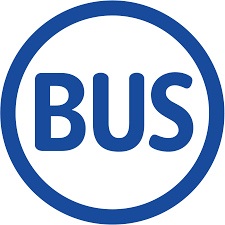 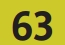 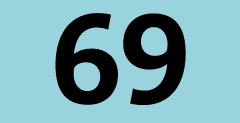 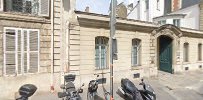 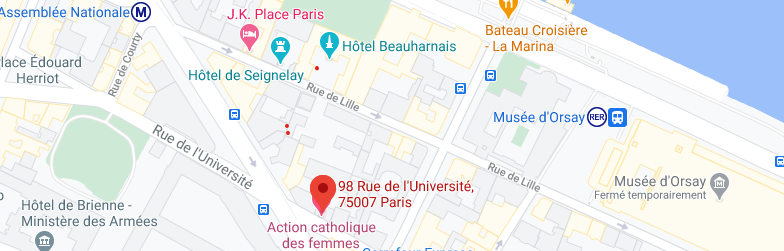 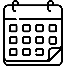 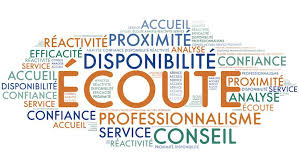 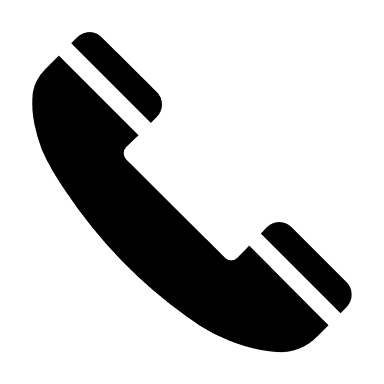 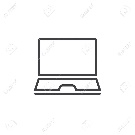 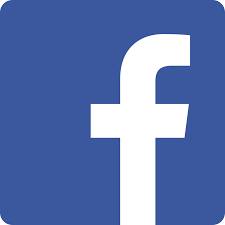 facebook
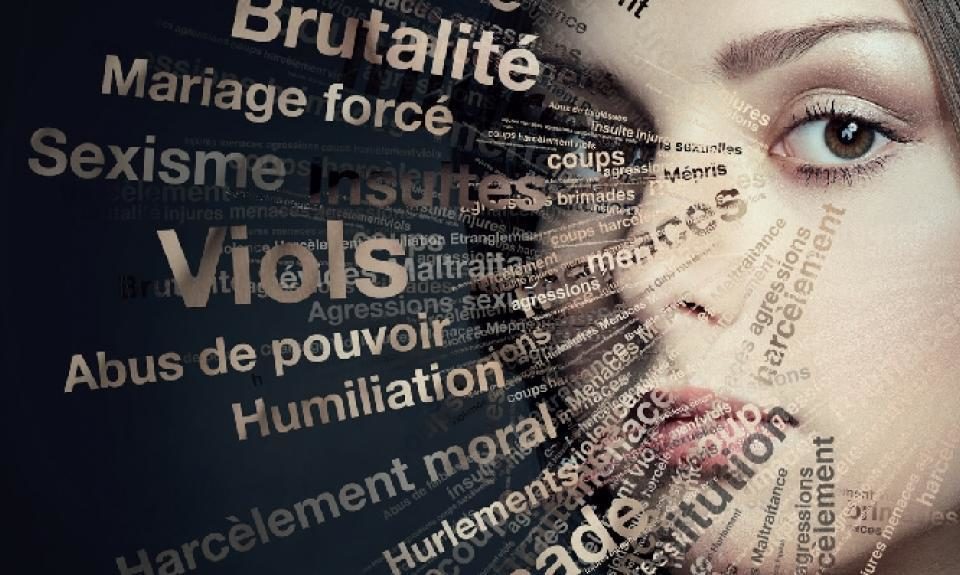 Pour le respect et la dignité des femmes
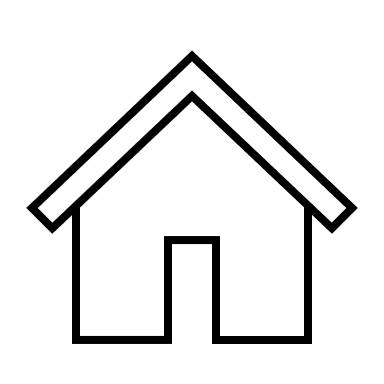 lieu gratuit et accueil personnalisé
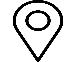 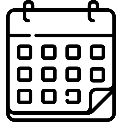 tous les Mardis
 de 10 h à 16h
98 rue de l’université
 75007 Paris
01 40 62 65 00
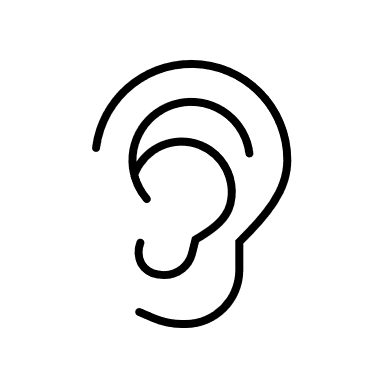 écoute et information confidentielle
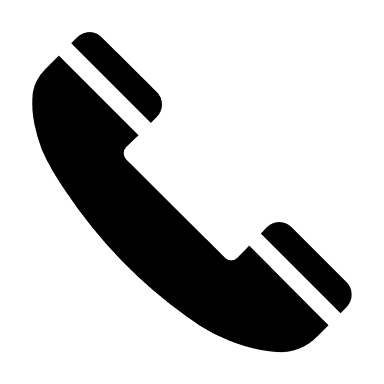 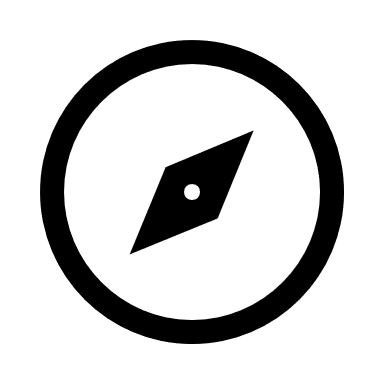 conseil et orientation vers des structures spécifiques
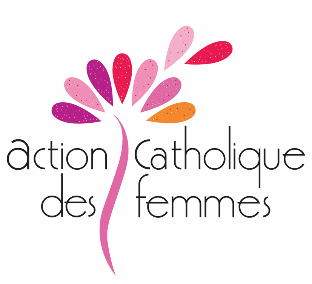